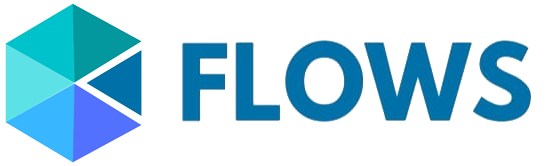 Programi për Nxitjen dhe Levimin e Mundësive për Sigurinë e Ujit (FLOWS)

Financuar nga Kredia e  Bankës Botërore
P169150(Numri i Kredisë 6636 - XK)
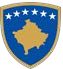 7/5/2023
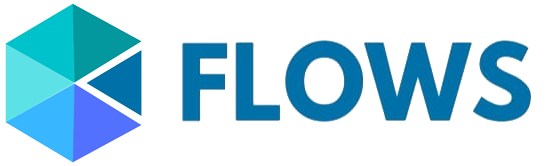 Investimet për Administrimin e Ujit me Njerëzit në Qendër


Programi i Granteve të Vogla

Financuar nga Kredia e  Bankës Botërore
P169150(Numri i Kredisë 6636 - XK)
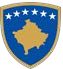 7/5/2023
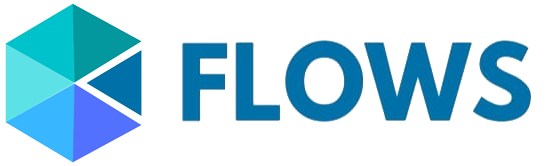 Objektivat e Programit të Granitit për Administrimin e Ujit (PGAU) 

Promovimi i menaxhimit të qëndrueshëm të resursve natyrore, 
Rritja e ndërgjegjësimit mjedisor të qytetarëve dhe 
Inkurajimi i veprimeve mjedisore që adresojnë sfidat mjedisore në nivel fshati ose komune.
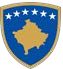 7/5/2023
3
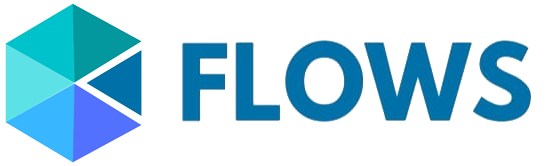 PGAU do të zbatohet me financim përmes FLOWS me Thirrjen për Propozime (ThpP) 
 
Vlera totale për këtë program të Granteve në këtë ThpP është:
 
0.3 milion €
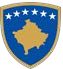 7/5/2023
4
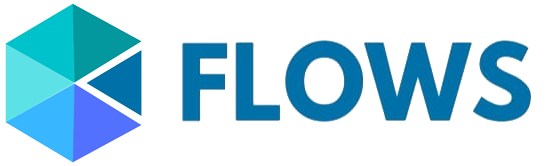 Vlera e investimeve dhe granteve të pranueshme

Shuma minimale e grantit: 10,000 Euro
Shuma maksimale e grantit: 30,000 Euro

Shkalla e bashkëfinancimit të granteve sipas PGAU që mbulon totalin e investimeve të pranueshme sipas aplikimit për grant do të jetë 90% e totalit të investimeve të pranueshme të aplikacionit për projekt. 
Aplikanti do të bashkëfinancojë pjesën e mbetur prej 10%.
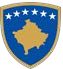 7/5/2023
5
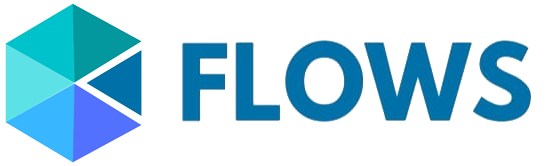 Kohëzgjatja e zbatimit të projekteve

Aplikimet për grante dhe buxheti për zbatimin e tyre duhet të hartohen për të përfunduar në afat që nuk kalon 12 muaj, pas nënshkrimit të kontratës.
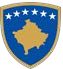 7/5/2023
6
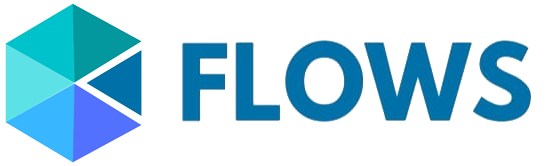 Organet që drejtojnë dhe zbatojnë PGAU

Ekipi i Menaxhimit të Projektit (EMP) 
Komisioni i Vlerësimit (KV)
Komisioni për Monitorim dhe Raportim
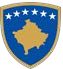 7/5/2023
7
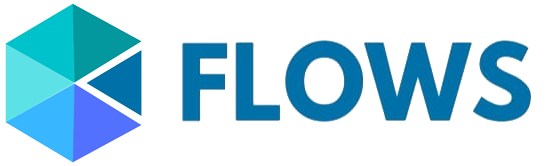 Ekipi i Menaxhimit të Projektit (EMP) 
Do të jetë përgjegjës për administrimin e skemës së grantit të financuar nga FLOWS.
EMP-ja do t'i raportojë Sekretarit të Përgjithshëm të Ministrisë së Mjedisit, Planifikimit Hapësinor dhe Infrastrukturës (MMPHI) i caktuar si person kontaktues nga Ministria e linjës dhe Udhëheqësi i Ekipit të Punës të projektit: FLOWS nga Banka Botërore
EMP gjithashtu do të raportojë mbi rezultatet e punës së Komisionit të Vlerësimit (KV) si dhe të Komisionit të Monitorimit dhe Raportimit.
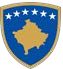 7/5/2023
8
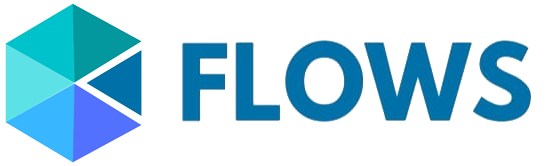 Komisioni i Vlerësimit (KV)
(KV) është një strukturë e pavarur e krijuar për të shqyrtuar aplikimet për mbështetje të projektit bazuar në kriteret e vlerësimit në këtë Manual të Granteve.
Roli i këtij komisioni do të jetë :
Kryejë kontrollin administrativ të aplikimeve për grante,
Shqyrtojë dhe vlerësojë aplikimet për grante kundrejt kritereve të vlerësimit të përcaktuara në këtë manual,
Kryejë vizita në terren për të verifikuar informacionin në lidhje me aplikimin për grant dhe për të plotësuar raportin e vizitës në terren të kërkuar për vendimin e financimit.
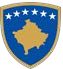 7/5/2023
9
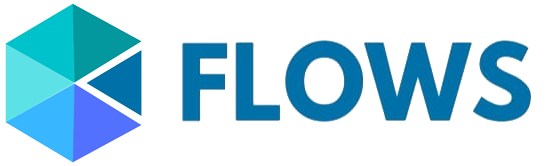 Komisioni për Monitorim dhe Raportim
Është një tjetër strukturë e pavarur e krijuar për të monitoruar zbatimin e granteve në përputhje me aplikimin e vlerësuar dhe marrëveshjen e grantit të dhënë

Roli i këtij komisioni do të jetë të:
Shqyrtojë dhe monitorojë zbatimin e grantit, funksionimin e tij kundrejt indikatorëve të raportuar në fazën e aplikimit, si dhe çdo dokument dhe regjistrim përkatës në lidhje me zbatimin (kuponat fiskal/faturat, transfertat bankare, teknologjinë/pajisjet, etj).
Përgatisë raportin e monitorimit që përshkruan progresin në zbatimin e granteve dhe sfidat e mundshme me të cilat ballafaqohen.
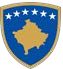 7/5/2023
10
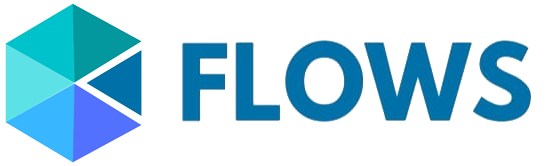 Funksionimi i Programit të Granteve PëR Administrim të Ujit

Manuali i Grantit për Administrim të Ujit përcakton rregullat për përgatitjen dhe dorëzimin e aplikacioneve, vlerësimin, përzgjedhjen dhe zbatimin e propozimeve të financuara nga ky program dhe procedura të tjera për raportimin, auditimin dhe financimin.
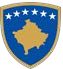 7/5/2023
11
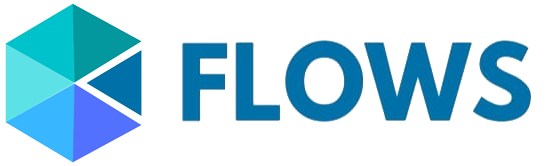 Procedurat e aplikimit

Aplikantët do të dorëzojnë aplikacionet e tyre në përputhje me këtë Manual për Aplikantët si dhe duke përdorur Formularin e Aplikimit si pjesë e këtij manuali (Shtojca 1).
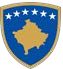 7/5/2023
12
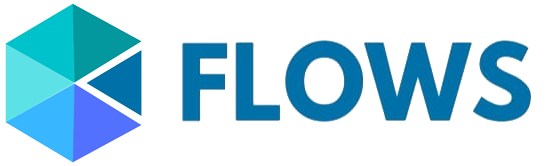 Udhëzimet në lidhje me procesin e aplikimit
Aplikuesi mund të aplikojë vetëm një herë,
Nëse dy aplikacione janë të njëjta në thelb (p.sh., projekt propozimi, teknologjia inovative, produktet dhe shërbimet e ngjashme), të dy aplikacionet do të refuzohen,
Të gjitha dokumentet dhe informacionet (përfshirë formularin e aplikimit) duhet të jenë të shkruara në gjuhën Shqipe, serbe ose angleze.
Modeli standard i formularit të aplikimit nuk mund të modifikohet nga aplikanti, të cilit i kërkohet të japë një përshkrim të propozimit duke përfshirë të gjithë informacionin siç kërkohet në formularin e aplikimit,
Bashkëfinancimi i aplikantëve duhet të jetë të paktën 10% të investimeve të pranueshme,
Vetëm formularët e plotësuar të aplikimit pas listës së kontrollit të aplikimit (shih faqe 20 të këtij Manuali), do të pranohen dhe vlerësohen, prandaj është shumë e rëndësishme të plotësoni formularin e aplikimit me të gjithë informacionin përkatës të kërkuar. Nëse komisioni i vlerësimit vlerëson se ka ndonjë mospërputhje të madhe në lidhje me udhëzimet e aplikimit ose nëse shumat për investimet/shërbimet/aktivitetet e ndryshme të përshkruara në formularin janë shumë më të larta se çmimet reale në treg, mund ta refuzojë aplikimin.
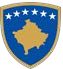 7/5/2023
13
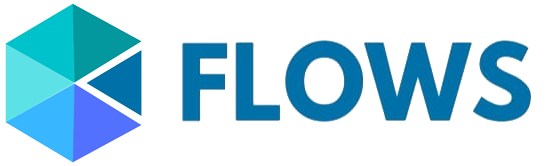 Ku dhe si të dërgohen aplikacionet
Formulari i aplikimit së bashku me të gjitha dokumentet e tjera përkatëse të kërkuara, duhet të DORËZOHEN NË MËNYRË ELEKTRONIKE në email:
 application.flows@gmail.com, brenda afatit.

Të gjithë aplikantët do të marrin konfirmim që aplikimet e tyre janë pranuar.
Ju lutemi vini re se aplikimet e pakompletuara mund të refuzohen. Aplikantët këshillohen të verifikojnë nëse aplikimet e tyre janë plotësuar duke përdorur listën e kontrollit të aplikacionit (faqe 20).
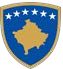 7/5/2023
14
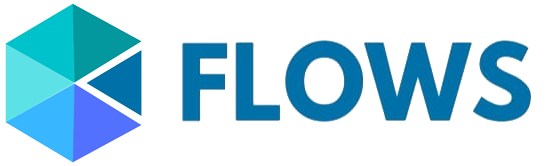 Thirrja për Propozime(ThP) do të jetë e hapur për 30 ditë kalendarike
27.06.2023	Shpallja e thirrjes
Afati i fundit për dorëzimin e aplikacioneve

27.07.2023	
                                           deri në ora 16:00
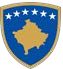 7/5/2023
15
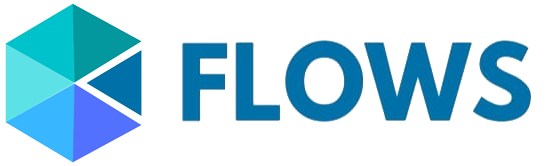 Sesione informuese për aplikantët

Sesionet informuese po organizohen në bashkëpunim me MMPHI-në dhe të gjitha Komunat që përfshijnë pellgun e Moravës së Binçes,  me qëllim që të informohen të gjithë aplikantët potencialë për të marrë pjesë në sesione informuese  si dhe të marrin udhezimet bazike për aplikim në Grante conform Manualit
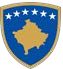 7/5/2023
16
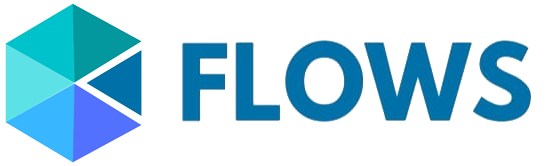 Aplikantët e interesuar mund të dërgojnë pyetje sqaruese me e-mail jo më vonë se me datën 14.07.2023 në: Adresa e-mail:application.flows@gmail.com, 

Përgjigjet do të jepen jo më vonë se me datën 21.07.2023 

Të gjitha pyetjet dhe përgjigjet do të publikohen në faqen e  interneti të FLOWS www.flows-ks.org (nuk do të ketë përgjigje individuale).
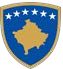 7/5/2023
17
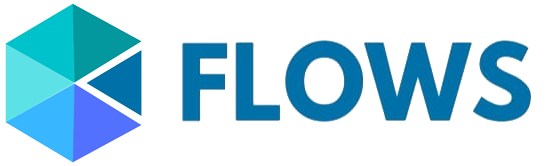 Shqyrtimi fillestar, vlerësimi i aplikacioneve dhe vizitat në terren
Komisioni i Vlerësimit (KV) i caktuar nga Sekretari i Përgjithshëm i MMPHI, do të kryejë:
Kontrollin administrativ duke kontrolluar nëse dosjet e aplikimit përbëhen nga dokumentet në përputhje me listën kontrolluese të aplikacionit të dokumenteve siç kërkohet në thirrje; dhe
Përputhshmërinë e aplikacionit me kriteret e përshtatshmërisë të përcaktuara në Thirrjen për Propozime.
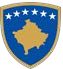 7/5/2023
18
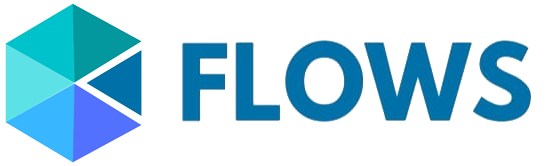 Nëse ndonjë nga informacionet e kërkuara mungon ose është i pasaktë, Komisioni do të kërkojë sqarime nga aplikanti dhe nëse aplikanti nuk mund ta vërtetojë sqarimin brenda një jave, aplikacioni do të refuzohet dhe nuk do të vlerësohet më tej.

Të gjithë aplikantët e refuzuar do të njoftohen me shkrim me shpjegime për arsyen(at) e refuzimit. Aplikantët e refuzuar kanë të drejtë të paraqesin ankesë në EMP duke plotësuar formularin e ankesës që gjendet në faqen e internetit të projektit FLOWS, www.flows-ks.info dhe ata do të marrin një përgjigje brenda 10 ditëve pune.
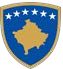 7/5/2023
19
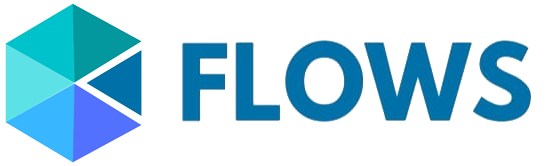 Aplikacionet që kanë kaluar kontrollin administrativ do t'i nënshtrohen vlerësimit bazuar në kriteret e përcaktuara në Tabelën e Vlerësimit më poshtë

Tabela e Vlerësimit do të përfshijë kriteret për vlerësimin e kapacitetit financiar dhe operacional të aplikantit, cilësinë e aplikimit dhe përputhshmërinë e tij me grupin e objektivave dhe kërkesave të Thirrjes për Propozime.
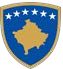 7/5/2023
20
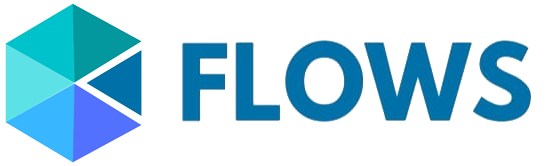 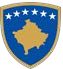 21
7/5/2023
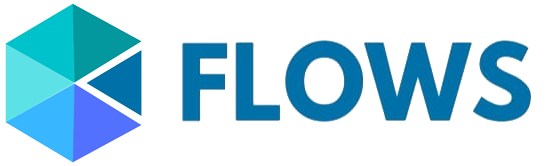 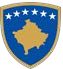 22
7/5/2023
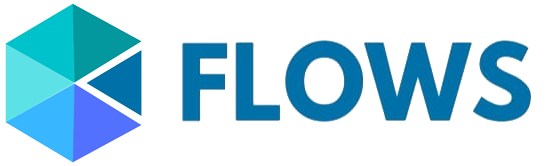 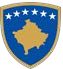 7/5/2023
23
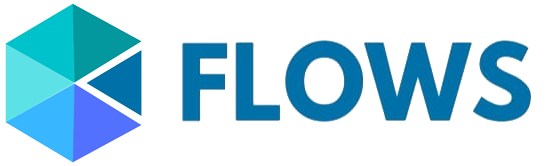 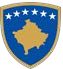 7/5/2023
24
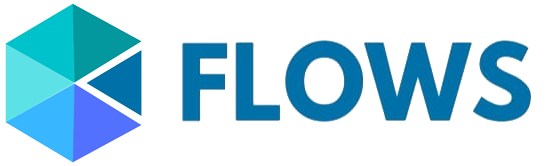 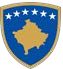 7/5/2023
25
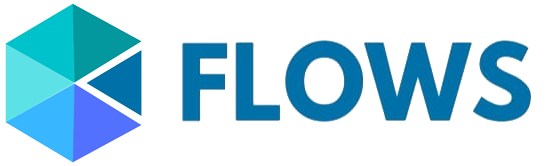 Aplikantët të cilët i kanë plotësuar kërkesat administrative dhe të cilët kanë marrë pikë më së shumti do të përzgjidhen paraprakisht dhe do t'i nënshtrohen një vizite në terren nga Komisioni i Vlerësimit për të konstatuar:
Ekzistencën e tyre dhe të biznesit të tyre
Korrektësinë e të dhënave dhe deklaratave të dhëna në dosjen e aplikimit në lidhje me zbatimin e sugjeruar të grantit.
Operacionin e përgjithshëm të biznesit dhe si do të përfitojnë biznesi nga aktivitetet nën aplikimin për grant.
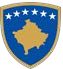 7/5/2023
26
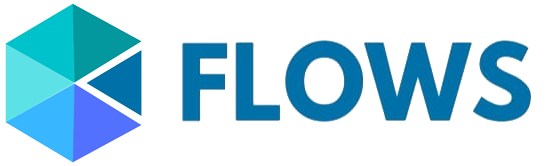 Vizitat në terren tek aplikantët e përzgjedhur në listën e ngushtë do të realizohen brenda tre javësh pas marrjes së rezultateve të përzgjedhjes në listën e ngushtë.
Vetëm aplikantët e përzgjedhur në listë të ngushtë do të njoftohen përmes një emaili për vizitat në terren.
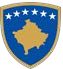 7/5/2023
27
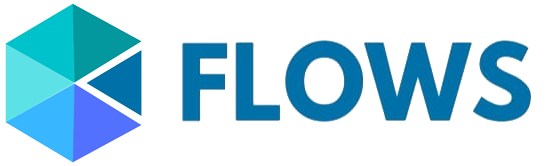 Kriteret e pranueshmërisë
Aplikantët mund të jenë nga:
Grupet e komunitetit,
Organizatat e shoqërisë civile,
Individët në nënpellgjet e përzgjedhura dhe
Bizneset private.
Për të aplikuar për një Grant për Administrim të Ujit dhe për t'u kualifikuar për një grant, aplikanti duhet:
të jetë drejtpërdrejt përgjegjës për përgatitjen dhe menaxhimin e projektit,
të mos ketë borxhe ndaj shtetit.
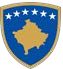 7/5/2023
28
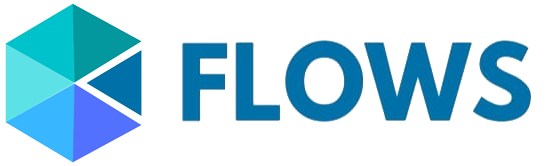 Investimet e pranueshme	
Masat agromjedisore duke përfshirë:
Pyllëzimin,
Masat për stabilizimin e tokës ose të kontrollit të erozionit,
Menaxhimin e kullotave,
Mbjelljen e pemishteve,
Bujqësinë organike,
Ruajtjen e ujit,
Ruajtjen e tokës,
Ruajtjen e biodiversitetit të fermave, dhe
Rehabilitimin e resurseve;
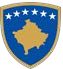 7/5/2023
29
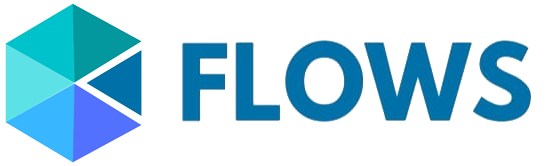 Investimet për pajisje dhe teknologji të reja të nevojshme për rritjen e sigurisë së ujit;
Kostot e kërkuara për asistencë teknike/trajnime/punëtori, duke përfshirë vizitat studimore për pjesëmarrjen e përfituesve të grantit, për të promovuar, testuar dhe demonstruar praktika inovative për të rritur sigurinë e ujit dhe për të rritur ndërgjegjësimin për sigurinë e ujit dhe mbrojtjen e mjedisit;
Investimet në mbrojtjen e mjedisit, trajtimin dhe depozitimin e mbetjeve;
Pajisjet e TI-së (hardware dhe softuer) për monitorim, kontroll dhe menaxhim;
Energjia/infrastruktura e rinovueshme (e vogël) për të reduktuar kostot e energjisë, për të përmirësuar efiçencën e energjisë dhe për të eksploruar opsionet alternative të energjisë posaçërisht për objektin e përfshirë në aplikacion që nuk kalon 5% të totalit të investimit të pranueshëm;
Aktivitetet e promovimit dhe marketingut, duke përfshirë studimet e marketingut, përgatitjen dhe printimin e katalogëve, fletëpalosjeve, broshurave, posterave, spoteve promovuese audio dhe video (vlera maksimale për kostot e marketingut është e kufizuar në 5% të totalit të investimit të pranueshëm); fushata marketingu në nivel rajonal ose kombëtar me qëllim të promovimit të sigurisë së ujit.
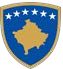 7/5/2023
30
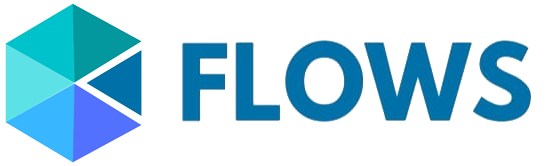 Pranueshmëria e kostove: kostot që mund të përfshihen	
Projekti FLOWS rekomandon që aplikantët të strukturojnë buxhetin e projektit të tyre bazuar në Shtojcën 2 – Buxheti i Projektit, si më poshtë:
Shpenzimet për burimet njerëzore (pagat e stafit të angazhuar në zbatimin e projektit),
Pajisjet dhe furnizimet,
Shpenzimet e zyrës (p.sh. letër, lapsa, toner, dosje për dokumente, kapëse letre, etj. me një shpjegim të qartë se si i ndihmojnë projektit drejtpërdrejtë këto shpenzime),
Kostot e marketingut (maksimumi 5% e totalit të investimit të pranueshëm),
Kostot indirekte (maksimumi 5% e totalit të investimit të pranueshëm).
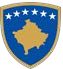 7/5/2023
31
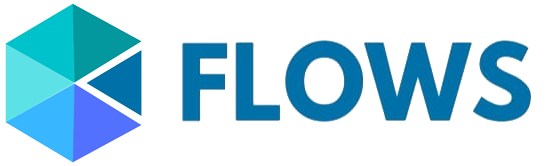 Kostot indirekte të pranueshme
Kostot indirekte të paraqitura në realizimin e projektit mund të jenë të pranueshme për financim me normë të sheshtë, por totali nuk duhet të kalojë 5% të totalit të investimeve të pranueshme.
Kostot indirekte të pranueshme përfshijnë kostot e arkitektëve, inxhinierëve dhe kosto të tjera për studime dhe/ose projekte, si dhe kostot për marrjen e dokumenteve dhe lejeve përkatëse, si dhe kostot për përgatitjen e aplikimit, sipas nevojës.
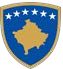 7/5/2023
32
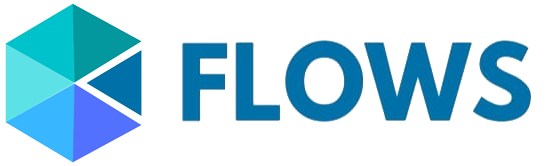 Kostot e papranueshme
Zëra të financuar tashmë nga buxheti i vet ose nga një program tjetër ose institucion/kompani;
Interesat ose borxhet ndaj cilës do palë dhe shpenzimet dhe provizionet për humbjet ose borxhet e mundshme në të ardhmen;
Të gjitha llojet e tatimeve, përfshirë TVSH-në (e aplikueshme për shoqatat sipas ligjit nr. 2012/04-L-108, për ndryshimin dhe plotësimin e ligjit nr. 03-L-146 për Tatimin mbi Vlerën e Shtuar të ndryshuar dhe plotësuar me ligjin nr. 03-L-197), detyrat dhe ngarkesat;
Humbje në këmbim valutor, tarifa ose gjoba;
Kredi për palët e treta;
Blerja e pronës së paluajtshme (tokë ose ndërtesë);
Blerja e pajisjeve të përdorura.
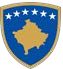 7/5/2023
33
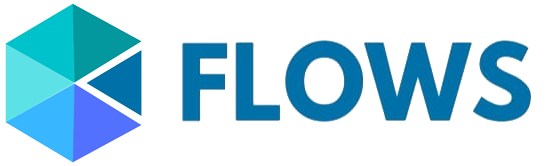 Procesi i aprovimit dhe dhënia e kontratës
Raporti i Vlerësimit me listën përfundimtare të përfituesve të përzgjedhur të propozuar për t'u financuar, do t'i dërgohet Bankës Botërore për shqyrtim dhe Aprovim
Pas marrjes së Aprovimit nga BB, aplikantët do të informohen për vendimin e KV në lidhje me aplikimin e tyre dhe në rast të refuzimit, do të njoftohen për arsyet e refuzimit.
Aplikantët të cilët fitojnë grantin, do të ftohen të nënshkruajnë një Marrëveshje të Kontratës standarde (shih Shtojcën 3) që do të nënshkruhet nga Sekretari i Përgjithshëm i MMPHI dhe përfituesit. Zbatimi i granteve do të fillojë menjëherë pas nënshkrimit të kontratës së grantit dhe sipas marrëveshjes së kontratës; përfituesve do t'u kërkohet të raportojnë bazuar në kërkesat e përcaktuara në këtë manual.
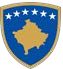 7/5/2023
34
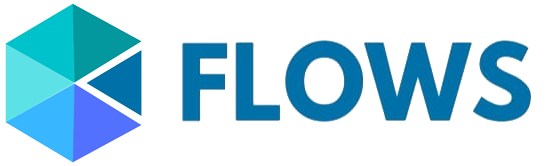 Monitorimi dhe vlerësimi i përfituesve të grantit

Si hap formal në procesin e vlerësimit të përmbushjes së investimit, përpara rimbursimit përfundimtar, KM do të takohet me përfaqësuesit e përfituesit të grantit. Përfituesi i grantit me kërkesë zyrtare do të marrë të gjitha masat për t'u mundësuar përfaqësuesve të KM të vizitojnë vendin e investimit për qëllimet që lidhen me zbatimin e projektit.
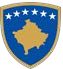 7/5/2023
35
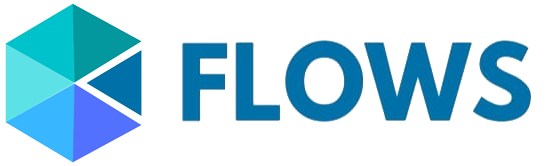 Vizitat e KM-së në terren tek përfituesi i grantit do të zhvillohen përafërsisht brenda 2 (dy) javësh pas marrjes së kërkesës për rimbursim, sipas Shtojcës 22 – Kërkesa për Pagesë. 
Materialet e dorëzuara gjatë procesit të aplikimit, raporteve dhe rimbursimit do të diskutohen gjatë vizitës në terren
Nëse ndonjë përfitues nuk është i kënaqur me vlerësimin dhe raportin e Komitetit të Monitorimit dhe Raportimit, ka të drejtë të paraqesë një ankesë pranë EMP-së duke plotësuar formularin e ankesës që gjendet në faqen e internetit të projektit FLOWS, www.flows-ks.info dhe ata do merrni një përgjigje brenda 10 ditëve pune.
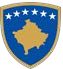 7/5/2023
36
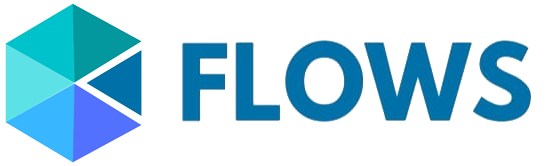 Lista kontrolluese e aplikimit
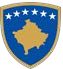 7/5/2023
37
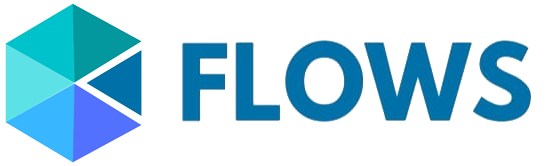 Ju faleminderit për vëmendje 
Dhe  ju dëshirojmë shumë fat në procesin e aplikimit!
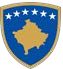 7/5/2023
38